Запорізький національний університет, кафедра фізіології, імунології і біохімії з курсом цивільного захисту та медицини
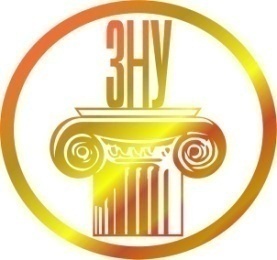 ІМУНОЛОГІЯ

Лабораторна робота № 4
ФАКТОРИ НЕДИФЕРЕНЦІЙОВАНОГО (ВРОДЖЕНОГО) ІМУНІТЕТУ
Питання до лабораторного заняття
Поняття про систему компліменту
Класичний шлях активації компліменту
Альтернативний шлях активації компліменту
Лектиновий шлях активації комплементу
Біологічні ефекти активації комплімнту
Система мононуклеарних фагоцитів
Система полінуклеарних фагоцитів
Реакція зв'язування комплементу
ІМУНІТЕТ
АДАПТИВНИЙ
ВРОДЖЕНИЙ
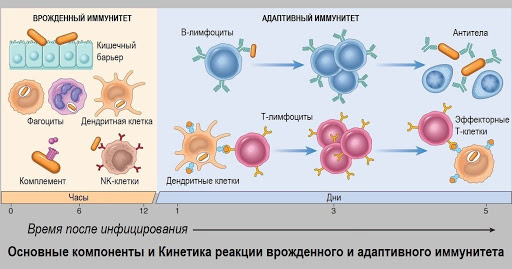 Компоненти вродженого імунітету?
Система комплементу – це?
Основні шляхи активації комплімента
Лектиновий
Класичний
Альтернативний
Класичний шлях активації комплемента
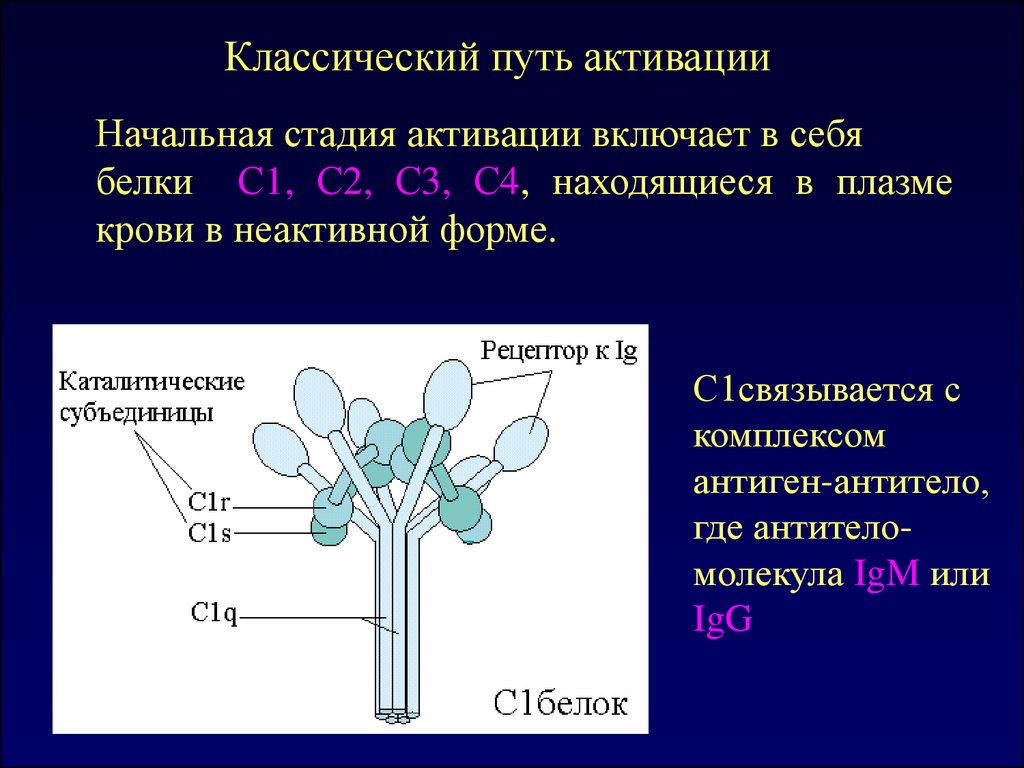 Початкова стадія активації включає в себе білки С1, С2, С3, С4, які знаходяться в плазмі крові в неактивній формі
С1 зв'язується з комплексом АГ-АТ, де антитіло це мономер IgM або Ig G
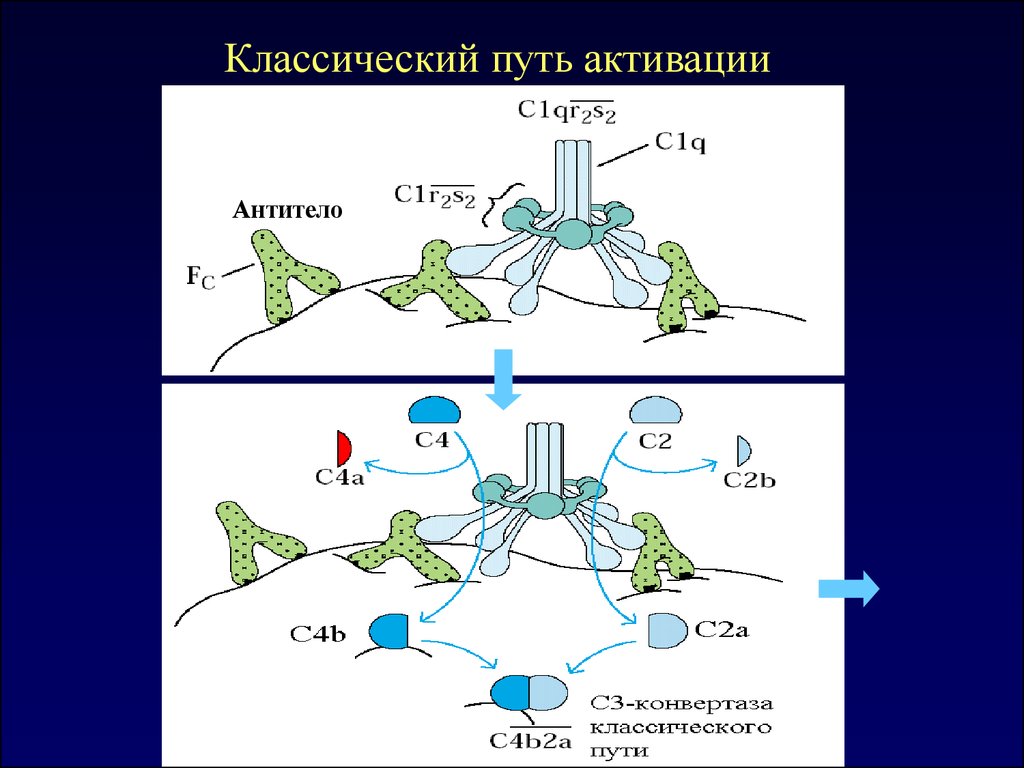 Антитіло
С3-конвертаза класичного шляху
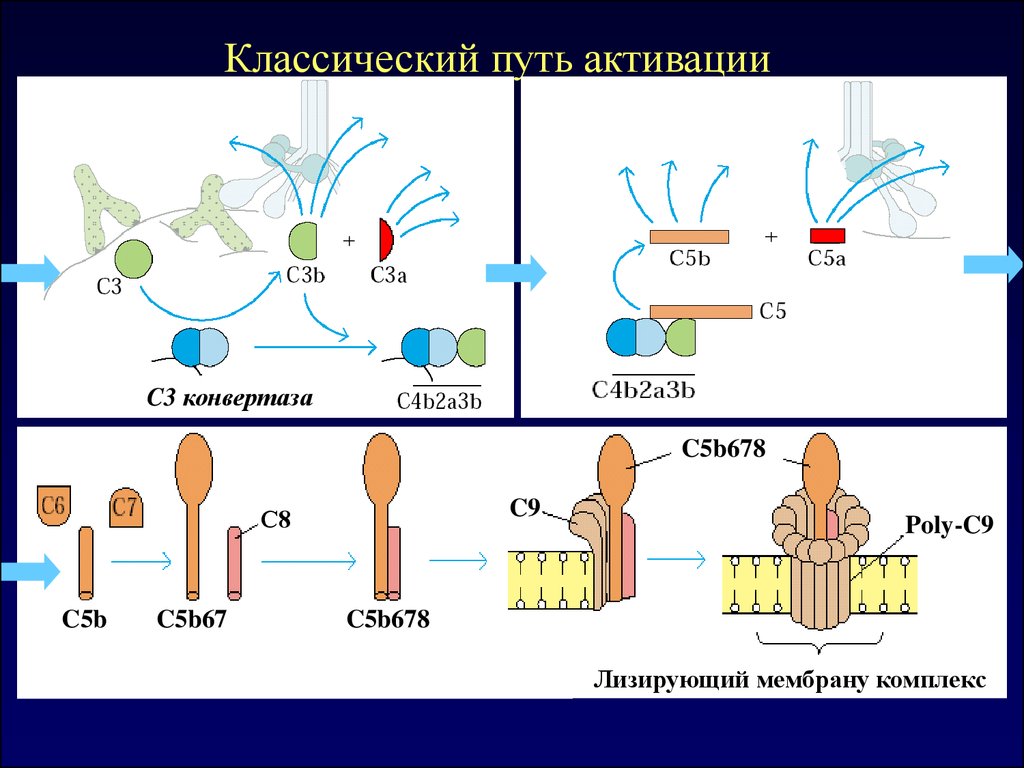 С5 конвертаза
С3 конвертаза
Мембраноатакуючий комплекс
Альтернативний шлях активації комплементу
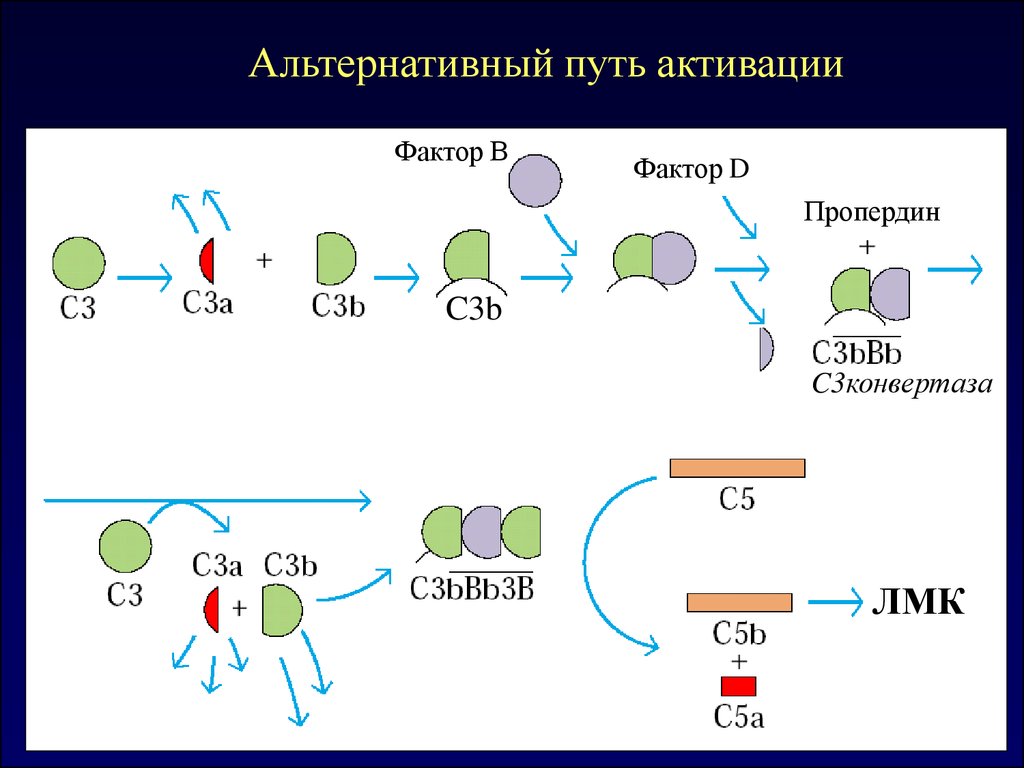 МАК
С5 конвертаза
Лектиновий шлях активації комплементу
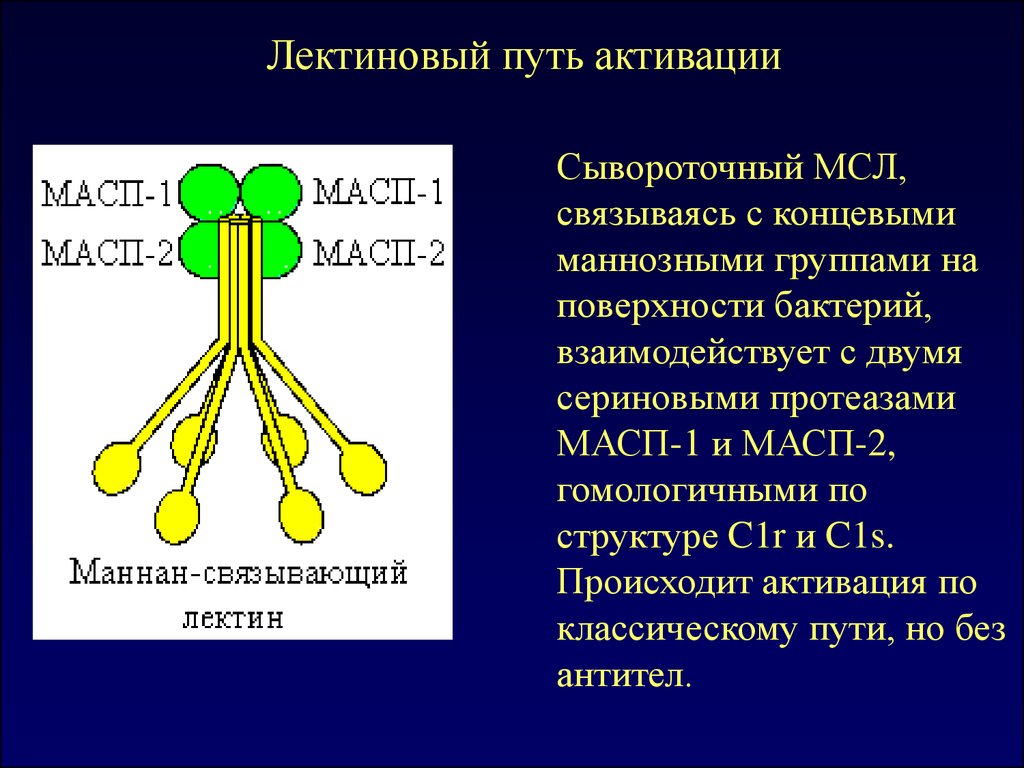 Сироватковий Манан-звязуючий лекти звязується з кінцевими манозними групами на поверхні бактерій, взаємодіє з двома  сериновими протеазами МАСП-1 та МАСП-2 гомологічними за структурою C1r та C1s. Відбувається активація за класичним шляхом, але без антитіл.
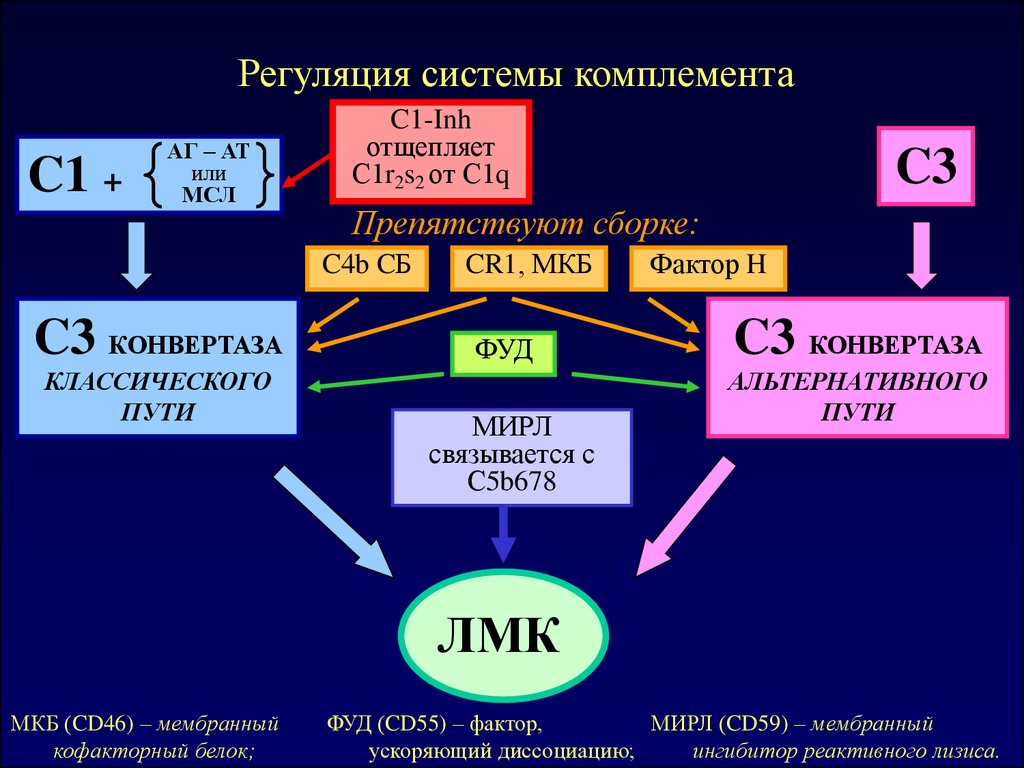 Регуляція системи комплімента
відщеплює
МЗЛ
ПОПЕРЕДЖУЄ ЗБОРКУ
Класичний шлях
Альтернативний шлях
МІРЛ
зв’язується з
МАК
МІРЛ (СD59) – мембранний інгібітор реактивного лізиса
ФУД (СD55) – фактор, який прискорює диссоціацію
МБК (СD46) – мембранний кофакторний білок
Біологічні ефекти компонентів комплементу
1. Фрагмент С1q - активує систему згортання і кініноутворюючі системи, підвищує
проникність судин і грає роль в активації системи комплементу за класичним
шляху.
2. Фрагмент С2b - підсилює проникність кровоносних і лімфатичних судин.
3. Фрагмент С3b - опсонізацію бактерій, агрегує тромбоцити.
4. Фрагмент С3а - сприяє звільненню гістаміну з тучних клітин і тромбоцитів (Дегрануляції тучних клітин з вивільненням гістаміну призводить до збільшення проникності судин).
5. Фрагмент С4а - сприяє звільненню серотоніну.
6. Фрагмент С4В - стимулює імунне прилипання, опсоніруючий ефект.
7. Фрагмент С5а - викликає, поряд з С3а, дегрануляцію тучних клітин, судинні реакції характерні запалення, активує клітини мієлоїдного ряду у вогнищі запалення.

С3а і С5а називають анафілатоксин комплементу, так як є потужними індукторами запальної реакції. Вони забезпечують екстравазацію з судин в осередок рідини і клітин крові. Активують нейтрофіли і моноцити. Для них є рецептори на огрядних клітках і гладких м'язах. При масивної внутрішньосудинної активації комплементу, що спостерігається при сепсисі, виникає судинний колапс і бронхоспазм. Ця реакція нагадує анафілаксію і тому їх назвали анафілатоксин.
Система мононуклеарних фагоцитів
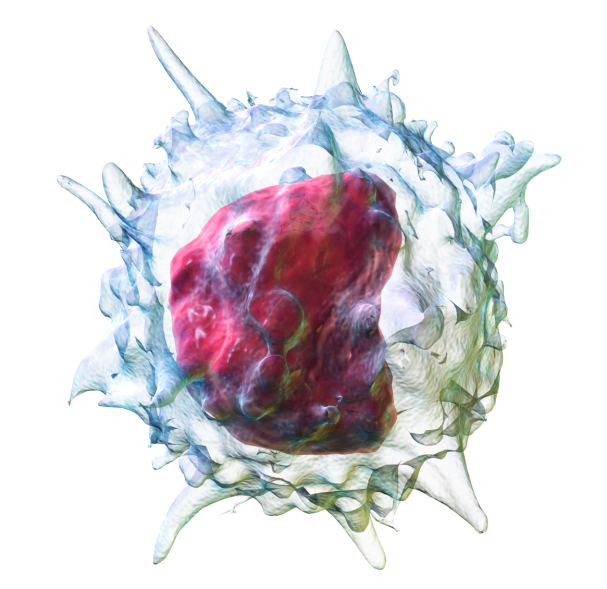 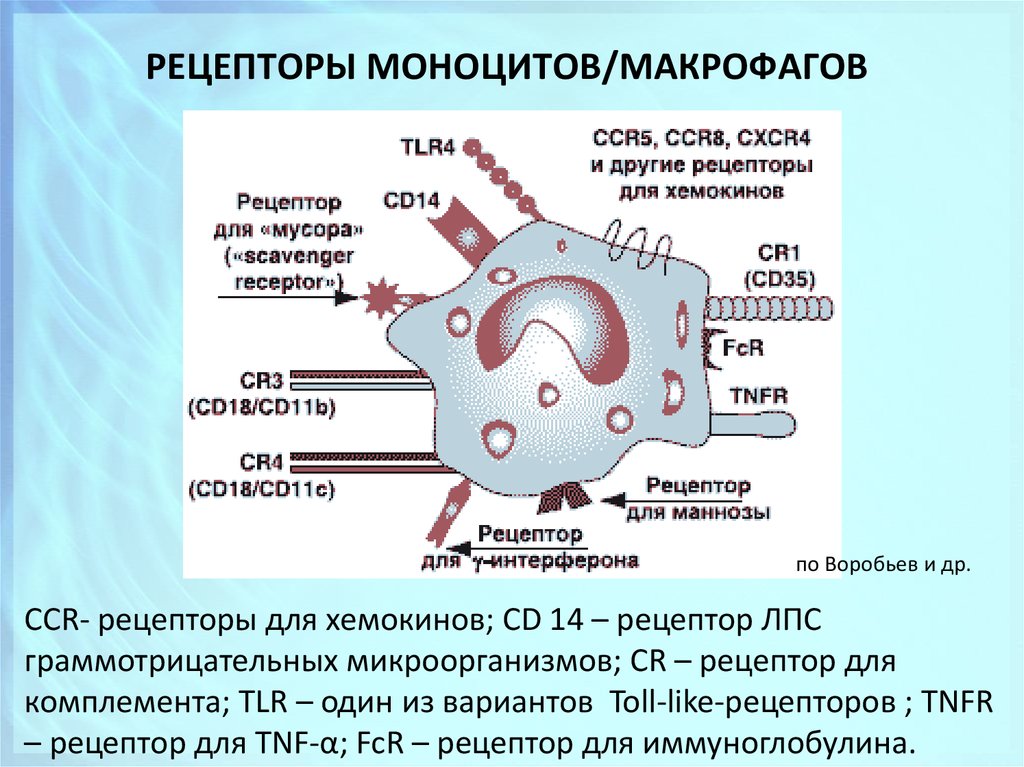 Рецептори моноцитів/макрофагів
Основні функції:
1 - Знищення чужорідного та відпрацьованого «свого».
2 - Секреторна регуляторна функція.
3 - Участь в адаптивному імунітеті шляхом представлення процесованого антигену Т-хелперам.
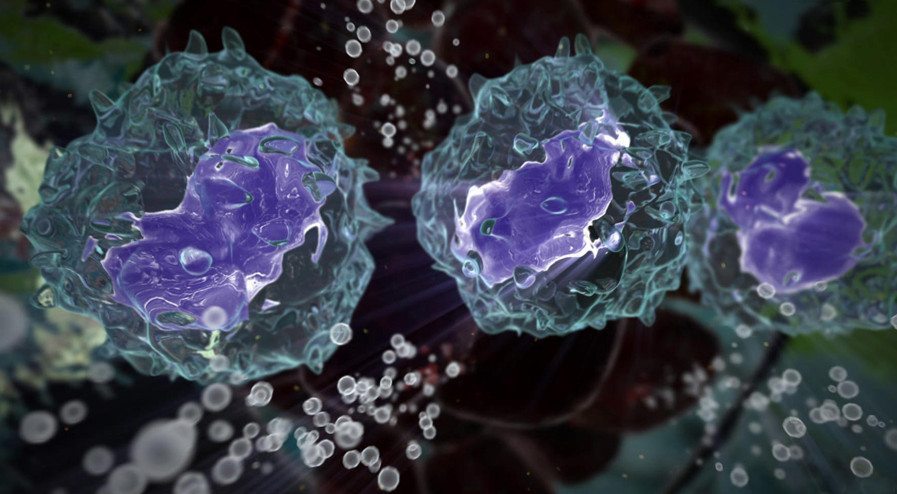 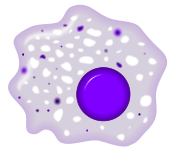 Система полінуклеарних фагоцитів
ФАГОЦИТОЗ, ХЕМОТАКСИС
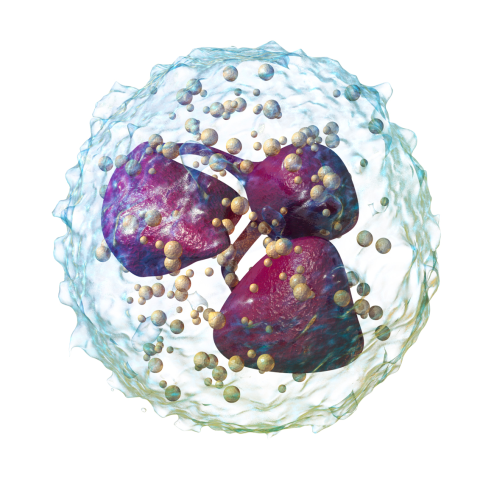 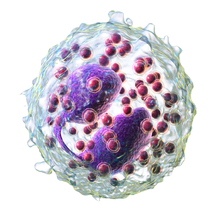 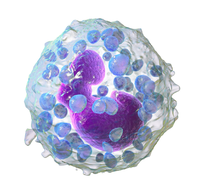 Безперешкодне та швидке переміщення по організму. Активний рух здійснюється за рахунок амебовидной форми.
Ліквідація небезпеки. За рахунок активації ферментів нейтрофіли перетравлюють патогени і подібним чином «розміновують» їх.
Власна загибель. Як тільки лейкоцитарна клітина вичерпає свій ресурс, вона автоматично припиняє своє існування.
Постсмертная допомогу. Після фактичної смерті нейтрофіли остаточно виділяють в навколишнє середовище цитокіни, які надають надалі антибактеріальну дію.
Секреція лізосомних білків
Секреція інтерферону
Знешкодження і руйнування токсинів білкового походження, чужорідних білків і комплексів антиген-антитіло
Руйнують гістамін
Гальмують виділення гістаміну базофілами
Участь у фібринолізі (вироблення 
плазміногену)
Синтез гістаміну (посилює кровоток в ураженній ділянці)
Синтез гепарину (для відновлення ушкодженних судин)
Реакція зв'язування комплементу
Реакція заснована на зв’язуванні комплементу діагностичним комплексом антиген-антитіло (АГ-АТ), що затримує гемоліз еритроцитів барана (ЕБ) у гемолітичній системі «ЕБ-гемолітичні АТ»
РЗК – це метод, до складу якого входять дві системи комплексів АГ-АТ:
1) тестова система: комплекс АГ-АТ, у якій один із реагентів (АТ або АГ) не відомі (тестуються);
2) індикаторна гемолітична система: комплекс «ЕБ-гемолітичні АТ до ЕБ».
Кожна з систем конкурує за зв’язування з комплементом.
Клінічне значення
РЗК використовують як непрямий метод для виявлення АТ або АГ у рідині, що досліджується, для діагностики інфекційних захворювань (наприклад, сифілісу – реакція Вассермана), як доказ аутоімунного процесу, для виявлення та ідентифікації тканинних антигенів, а також для типування за HLA-системою. Метод чутливий, дозволяє виявляти АТ у концентрації 0,05 мг/мл.
Постановка РЗК
1 етап (підготовчий): визначають робочі дози розведення гемолітичної сироватки, комплементу, стандартного антигена (при визначенні антитіл) у об’ємі 0,25 мл. При їх надлишку або нестачі титр АТ (АГ), буде визначений не точно.
2 етап: готують тест систему. Для цього при визначенні титрів антитіл (кількісна реакція) готують ряд геометричних розведень (розкочують) досліджувані сироватки на фізрозчині у об’ємі 0,25 мл. До неї додають по 0,25 мл (робоча доза) відомого стандартного АГ (діагностикум), проти якого визначають АТ. До тест-системи додають 0,25 мл робочого розведення комплементу (свіжа сироватка миші, морської свинки), що містить комплемент у високих дозах або стандартний комплемент, отриманий шляхом ліофілізації сироватки морських свинок. Суміш інкубують при +370С одну годину.
3 етап: додають гемолітичну систему, тобто сенсибілізовані ЕБ, яку готують до постановки РЗК. Для цього у рівних об’ємах (по 0,25 мл) змішують 3% суспензію ЕБ і гемолітичну сироватку, взяту у робочому розведенні. Суміш інкубують у термостаті при +370С 30 хвилин. При цьому відбувається утворення комплексу ЕБ-АТ, тобто сенсибілізованих (чутливих) еритроцитів. 
Одночасно з тест-системою та гемолітичною системою ставлять контроль для кожного компонента реакції.
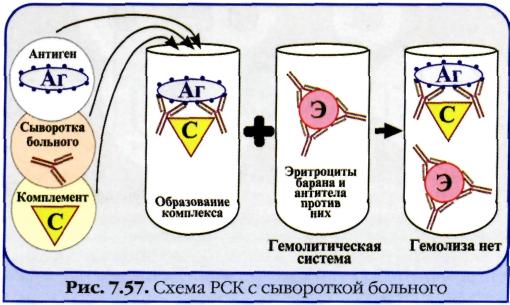 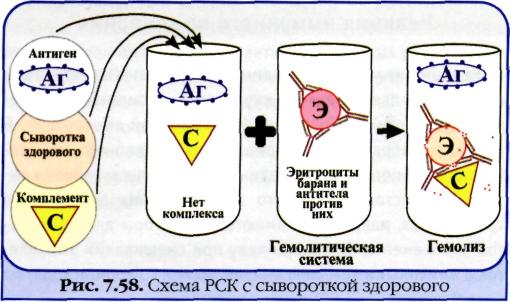 Оцінка результатів
- різко позитивна реакція – 100%  затримка гемолізу, всі еритроцити в осаді (+++);
- позитивна реакція - часткова (50%) затримка гемолізу, рідина злегка забарвлена гемоглобіном (++);
- сумнівна реакція - слабка затримка гемолізу, рідина забарвлена у рожевий колір, незначний осад ЕБ (+);
- негативна реакція - повний гемоліз, відсутність осаду еритроцитів (-).
	

Результат вважається позитивним (наявність антитіл у сироватці), якщо у першому розведенні реєструється 100% або 50% затримка гемолізу.

	За титр АТ у досліджуваній сироватці вважають її найбільше розведення, при якому відбувається часткова затримка гемолізу.